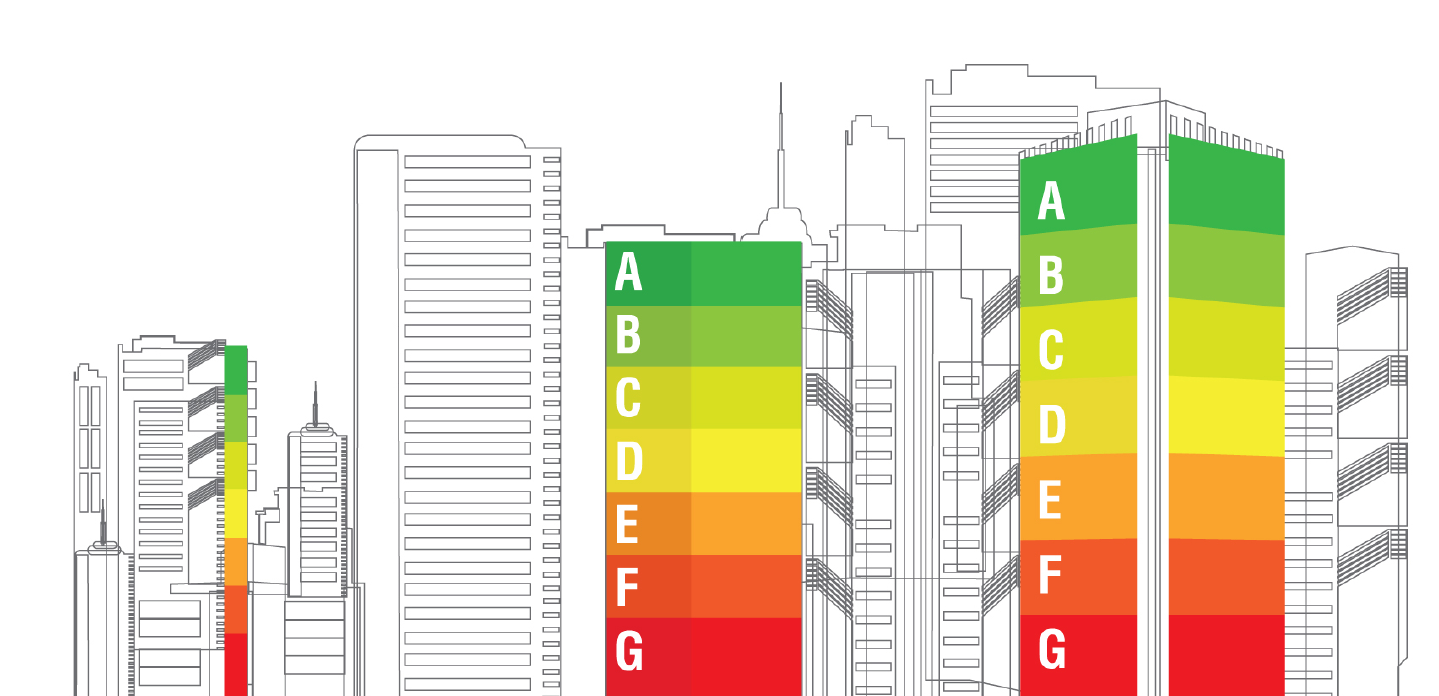 ЭНЕРГОСНАБЖЕНИЕ 4G.
ГИБРИДНЫЕ ТЕПЛОНАСОСНЫЕ СИСТЕМЫ ТЕПЛОХЛАДОСНАБЖЕНИЯ МНОГОКВАРТИРНЫХ ДОМОВ
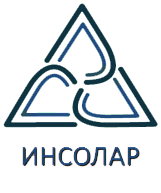 insolar-invest@yandex.ru
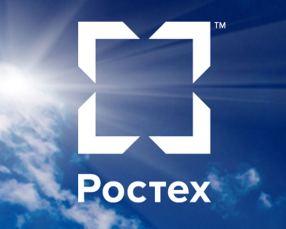 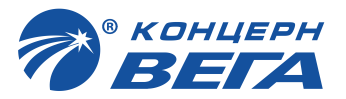 Решаемые проблемы
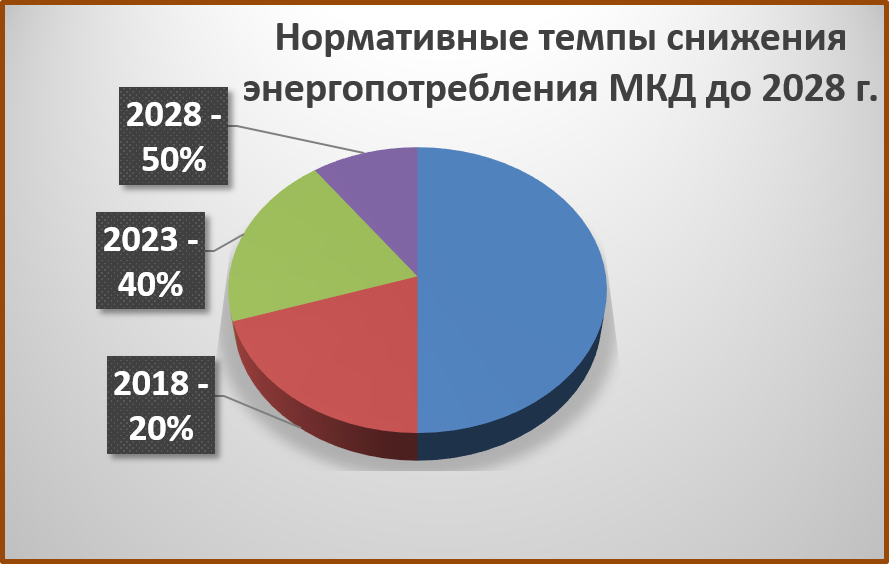 Постановление Правительства РФ от 25 января 2011 г. №18
Повышение энергоэффективности-экономия энергии 50-60%  по замещаемой нагрузке;
Повышение  степени автономности теплоснабжения МКД (резервирование нагрузки и т.д.).
«Закрытие»  открытых систем теплоснабжения.
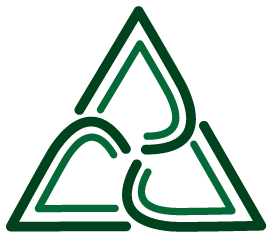 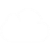 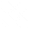 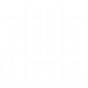 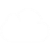 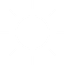 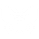 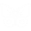 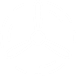 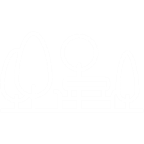 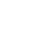 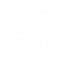 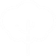 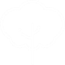 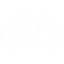 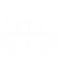 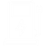 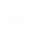 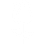 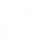 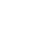 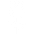 Технология
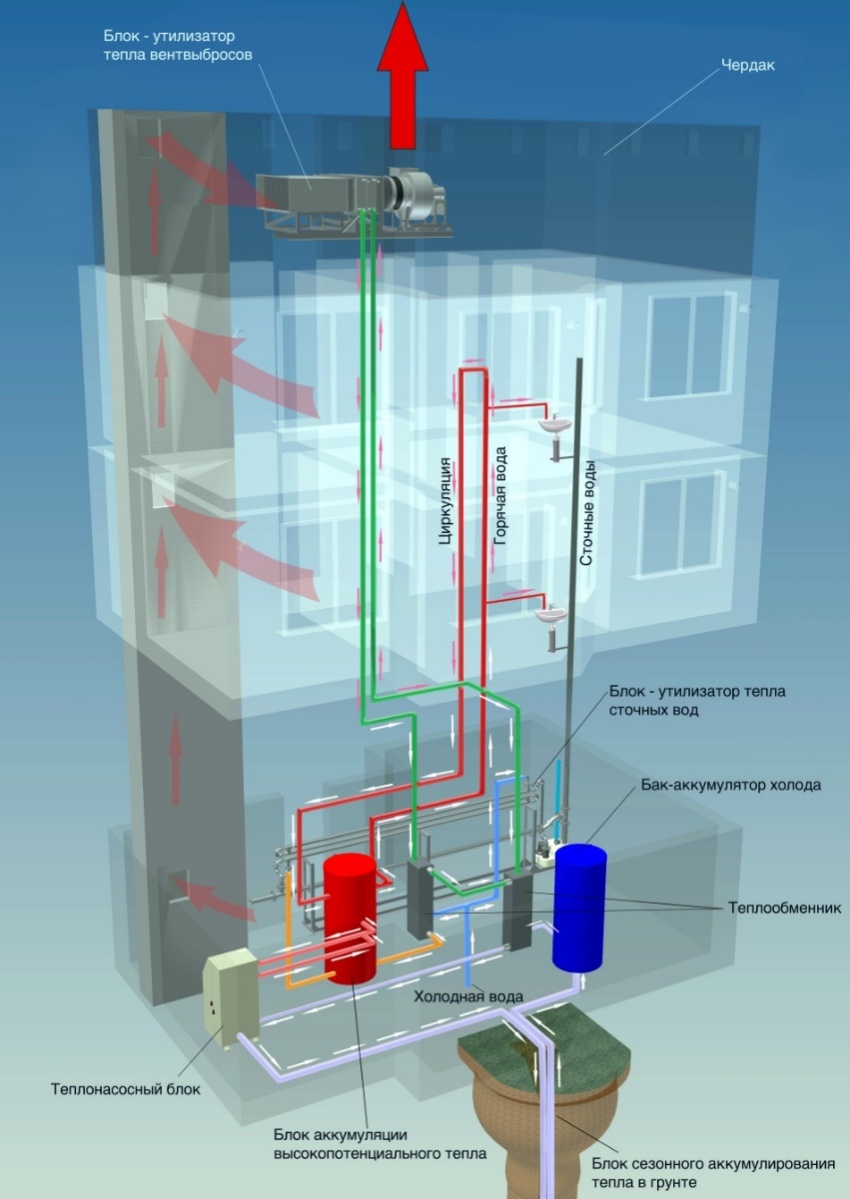 Использование тепловой энергии  грунта, атмосферного воздуха и  вентиляционных выбросов в комбинации с традиционным источником тепла
ГТСТ обеспечивают: 
Тепло для ГВС - в полном объеме; 
холодоснабжение квартир- в полном объеме; 
Отопление – частично
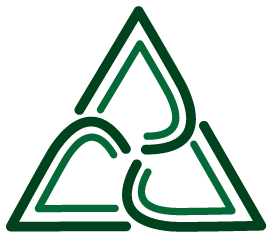 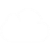 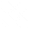 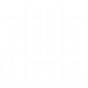 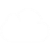 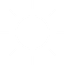 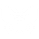 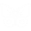 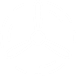 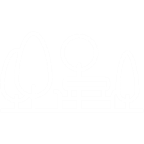 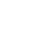 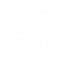 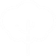 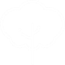 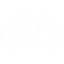 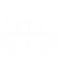 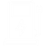 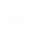 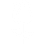 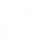 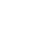 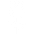 Особенности системы
Гибридная теплонасосная система теплохладоснабжения (ГТСТ) использует тепло грунта в комбинации с теплом вентвыбросов многоэтажного здания, а также - для покрытия пиковых нагрузок,- тепловую энергию от традиционного источника энергии (ТЭЦ, районная тепловая станция, котельная и пр.). 
ГТСТ рационально сочетают преимущества ТСТ в повышении автономности жилых домов с возможностями централизованной системы теплоснабжения города. ГТСТ обеспечивает наилучшие технико-экономические показатели и перспективы внедрения в массовое жилищное строительство российских городов.
Очень важным достоинством ГТСТ является «мирное» сосуществование с централизованной системой энергоснабжения города. В данном случае обе системы максимально реализуют свои технологические преимущества, а антагонизм «автономные или централизованные» полностью  отсутствует.
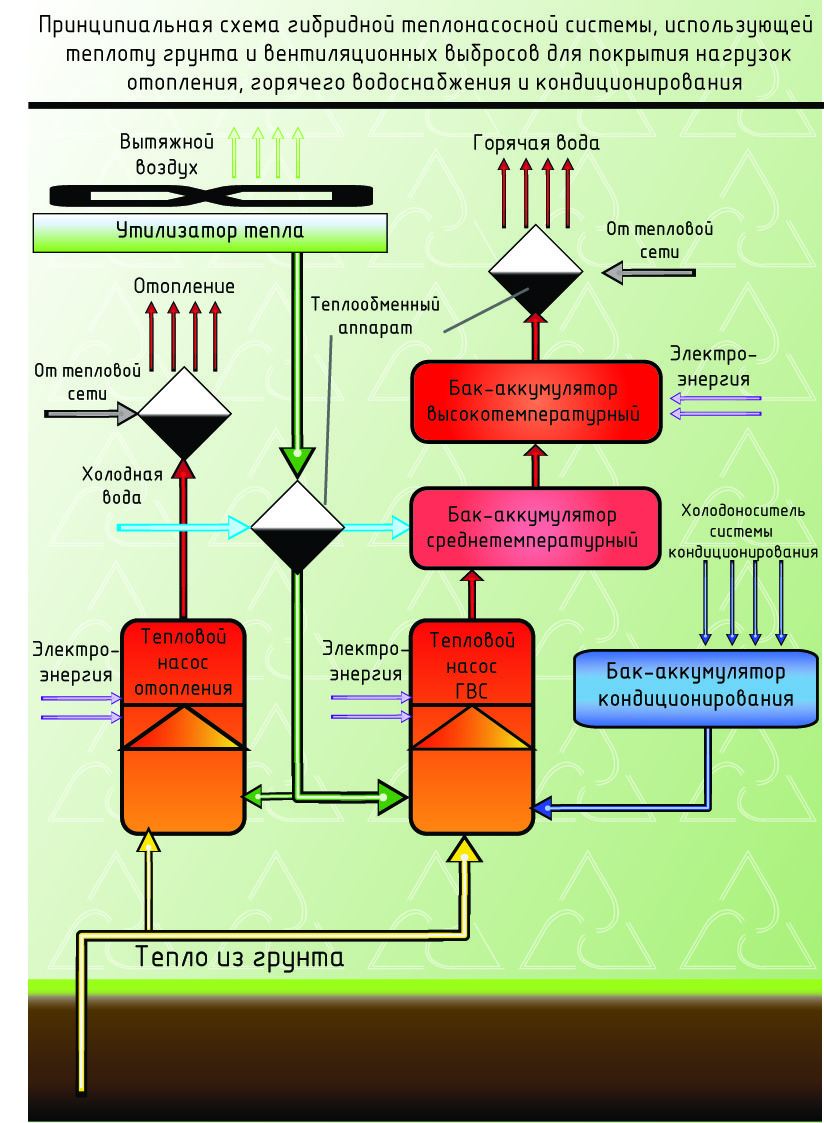 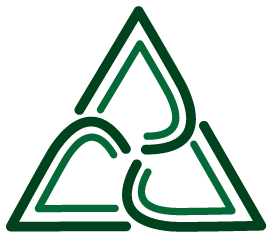 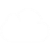 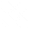 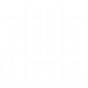 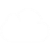 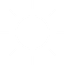 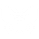 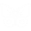 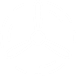 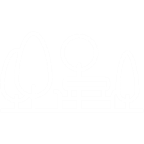 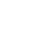 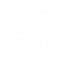 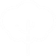 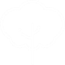 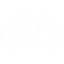 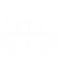 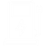 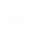 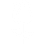 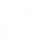 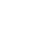 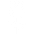 Гибридная теплонасосная  система  теплохладоснабжения
1 - Тепловой насос;
2 - Теплообменник подогрева ГВС от тепловых насосов
3 - Грунтовый теплообменник
4 - Теплообменник утилизации теплоты вентвыбросов
5 - Теплообменник подогрева ГВС от теплосети
6 - Теплообменник системы отопления
7 - Воздушный калорифер утилизации теплоты вентвыбросов
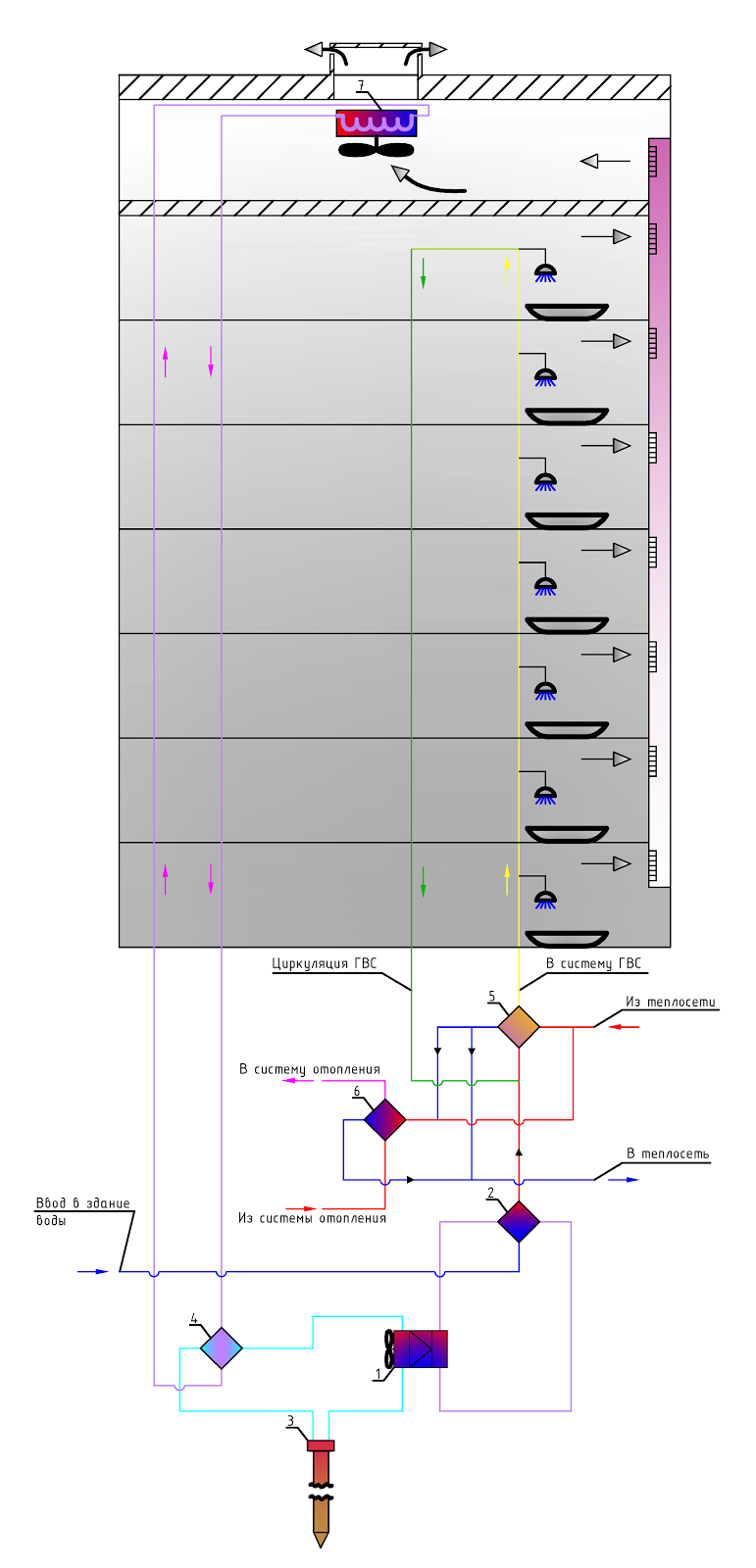 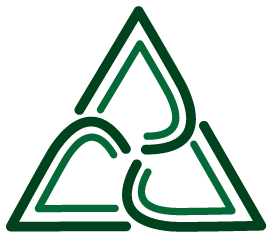 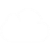 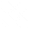 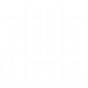 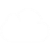 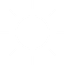 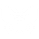 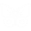 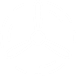 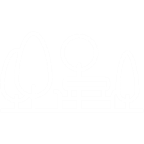 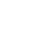 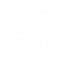 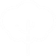 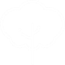 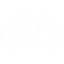 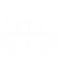 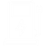 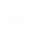 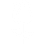 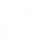 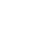 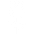 Грунтовые теплообменники
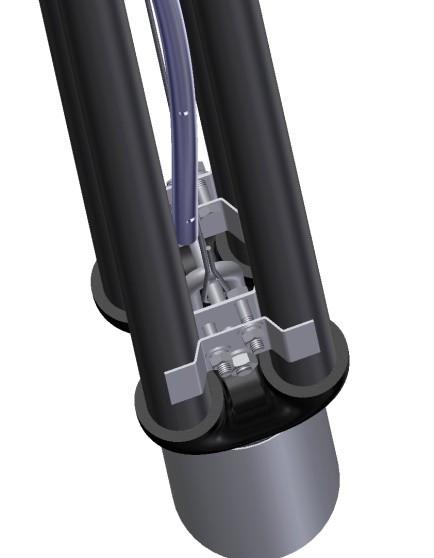 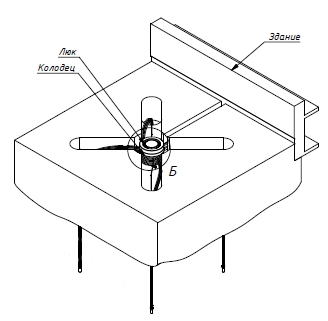 Назначение: служат для извлечения тепловой энергии из грунта или аккумулирования её в грунтовом массиве. 
Разработана конструкция грунтового теплообменника, отличающаяся от общеизвестных аналогов наличием системы увлажнения прилегающих слоёв грунта с целью повышения его теплофизических характеристик. На стадии технического проектирования проработана конструкция коллекторного колодца.
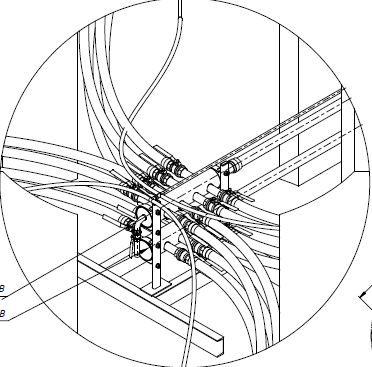 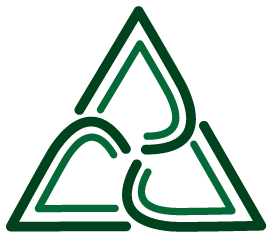 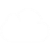 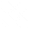 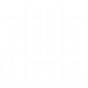 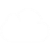 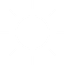 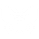 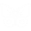 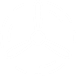 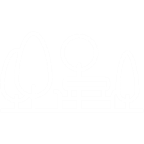 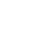 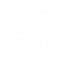 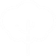 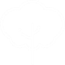 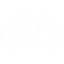 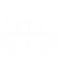 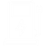 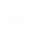 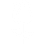 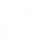 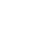 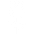